…”When I am weak, then I am strong”.
Weakness, Temptation & Power

An Examination of 2Co. 12:10
My testimony
Left GLBC in 2013
Major strongholds came to light
Began addressing those strongholds
Returned to GLBC in 2018
Practical, relational side of Word, coming to Life
[Speaker Notes: Attended GLBC in 2011.
Left for the very opposite reason of why we returned,
Left in 2013, returned again in 2018.
In the Word during all this time (absence from GLBC), but very little insight into practical truth and a weak conviction against some pretty powerful strongholds in my life.
Began addressing some deep rooted strongholds in my life in early 2018, returned to GLBC (learned about the brain in relation to our walk) and the Word of Life began to slowly open up to me.]
A question asked by a brother in Christ
A friend of mine, struggling with temptation and falling victim to it asked if this could be considered an “infirmity of the flesh” ...

[Rom 6:19 KJV] 19 I speak after the manner of men because of the infirmity of your flesh: for as ye have yielded your members servants to uncleanness and to iniquity unto iniquity; even so now yield your members servants to righteousness unto holiness.

[2Co 12:10 KJV] 10 Therefore I take pleasure in infirmities, in reproaches, in necessities, in persecutions, in distresses for Christ's sake: for when I am weak, then am I strong.
[Speaker Notes: [2Co 12:10 KJV] 10 Therefore I take pleasure in infirmities, in reproaches, in necessities, in persecutions, in distresses for Christ's sake: for when I am weak, then am I strong.
A friend of mine, struggling with temptation and falling victim to it asked if this could be considered an “infirmity of the flesh” ...
[Rom 6:19 KJV] 19 I speak after the manner of men because of the infirmity of your flesh: for as ye have yielded your members servants to uncleanness and to iniquity unto iniquity; even so now yield your members servants to righteousness unto holiness.
I said, “I think so”.  He then said, OK - so, I should “...take pleasure in infirmities...for when I am weak, then I am strong”?
So now I had to re-think this.  What exactly was Paul talking about, “Therefore I take pleasure in infirmities…for when I am weak, then am I strong.” ?
Does giving into temptation, really make us weak?]
2Co. 12:10 – in context
[2Co 12:7-10 KJV] 7 And lest I should be exalted above measure through the abundance of the revelations, there was given to me a thorn in the flesh, the messenger of Satan to buffet me, lest I should be exalted above measure. 8 For this thing I besought the Lord thrice, that it might depart from me. 9 And he said unto me, My grace is sufficient for thee: for my strength is made perfect in weakness. Most gladly therefore will I rather glory in my infirmities, that the power of Christ may rest upon me.  10 Therefore I take pleasure in infirmities, in reproaches, in necessities, in persecutions, in distresses for Christ's sake: for when I am weak, then am I strong.

A messenger of Satan buffets Paul, thus making him weak.
Paul is to glory in this weakness, so that the power of Christ “may” rest upon him.
Note:  Paul here is weak “against” the messenger of Satan and glories in that weakness.
[Speaker Notes: Thorn in the flesh = messenger of Satan to buffet Paul
Thorn could have been “accusations” or “temptations” from Satan.
We know that Satan is an “accuser” and a “tempter”.
Deceptive brain messages
Christ’s strength is made perfect in OUR weakness.
And glorying in our weakness (because His strength is made perfect in that weakness) allows the POWER of Christ to rest upon us.
The power here is His strength against temptation.  It doesn't always "rest upon" us.
Want to focus on “infirmities” here and how that makes us weak.]
Our flesh is weak…
[Rom 6:19 KJV] 19 I speak after the manner of men because of the infirmity of your flesh: for as ye have yielded your members servants to uncleanness and to iniquity unto iniquity; even so now yield your members servants to righteousness unto holiness.

[2Co 12:9 KJV] 9 And he said unto me, My grace is sufficient for thee: for my strength is made perfect in weakness. Most gladly therefore will I rather glory in my infirmities, that the power of Christ may rest upon me.

[Mat 26:41 KJV] 41 Watch and pray, that ye enter not into temptation: the spirit indeed [is] willing, but the flesh [is] weak.
[Speaker Notes: Weakness in the following verses is the same Gk word:
[Rom 6:19 KJV] 19 I speak after the manner of men because of the infirmity of your flesh: for as ye have yielded your members servants to uncleanness and to iniquity unto iniquity; even so now yield your members servants to righteousness unto holiness.
[2Co 12:9 KJV] 9 And he said unto me, My grace is sufficient for thee: for my strength is made perfect in weakness. Most gladly therefore will I rather glory in my infirmities, that the power of Christ may rest upon me.
According to Ro 6:19, our flesh is weak.  This is also shown in the following verse
[Mat 26:41 KJV] 41 Watch and pray, that ye enter not into temptation: the spirit indeed [is] willing, but the flesh [is] weak.
Here, the flesh is weak against temptation.
Note: the fact of our flesh being weak does not make His strength perfect but rather, we are weakened on account of our flesh being weak against temptation.  Through that struggle (weakness) His strength is made perfect.]
A messenger of Satan vs. flesh and blood
[Eph 6:12 KJV] 12 For we wrestle not against flesh and blood, but against principalities, against powers, against the rulers of the darkness of this world, against spiritual wickedness in high [places].

Paul was aware of who he fought against & thus aware of how weak he
        was in this fight, THUS his need for Him.

[2Co 12:7 KJV] 7 And lest I should be exalted above measure through the abundance of the revelations, there was given to me a thorn in the flesh, the messenger of Satan to buffet me, lest I should be exalted above measure.
[Speaker Notes: As long as we are in these “mortal” bodies, we are weak in this fight.
Hence, the need for Him….the need for His armor.]
The devil plays a role in our struggles
[2Co 10:5 KJV] 5 Casting down imaginations, and every high thing that exalteth itself against the knowledge of God, and bringing into captivity every thought to the obedience of Christ;

[2Co 2:11 KJV] 11 Lest Satan should get an advantage of us: for we are not ignorant of his devices.
[2Co 11:14 KJV] 14 And no marvel; for Satan himself is transformed into an angel of light.
[1Th 2:18 KJV] 18 Wherefore we would have come unto you, even I Paul, once and again; but Satan hindered us.
[1Ti 5:15 KJV] 15 For some are already turned aside after Satan.
[Eph 4:27 KJV] 27 Neither give place to the devil.
[Eph 6:11 KJV] 11 Put on the whole armour of God, that ye may be able to stand against the wiles of the devil.
[1Ti 3:6-7 KJV] 6 Not a novice, lest being lifted up with pride he fall into the condemnation of the devil. 7 Moreover he must have a good report of them which are without; lest he fall into reproach and the snare of the devil.
[2Ti 2:26 KJV] 26 And [that] they may recover themselves out of the snare of the devil, who are taken captive by him at his will.
[Speaker Notes: [Isa 14:12-14 KJV] 12 How art thou fallen from heaven, O Lucifer, son of the morning! [how] art thou cut down to the ground, which didst weaken the nations! 13 For thou hast said in thine heart, I will ascend into heaven, I will exalt my throne above the stars of God: I will sit also upon the mount of the congregation, in the sides of the north: 14 I will ascend above the heights of the clouds; I will be like the most High.

The god of this world (age) (2Co 4:4)
The prince and the power of the air (Eph 2:2)
The prince of this world (John 14:30)

[1Jo 2:16 KJV] 16 For all that [is] in the world, the lust of the flesh, and the lust of the eyes, and the pride of life, is not of the Father, but is of the world.
[Rom 12:2 KJV] 2 And be not conformed to this world: but be ye transformed by the renewing of your mind, that ye may prove what [is] that good, and acceptable, and perfect, will of God.]
The Battleground
The battle is fought here…
[Rom 12:2 KJV] 2 And be not conformed to this world: but be ye transformed by the renewing of your mind, that ye may prove what [is] that good, and acceptable, and perfect, will of God.
[Eph 4:23 KJV] 23 And be renewed in the spirit of your mind;
[Col 3:2 RSV] 2 Set your minds on things that are above, not on things that are on earth.
[Rom 7:23 KJV] 23 But I see another law in my members, warring against the law of my mind, and bringing me into captivity to the law of sin which is in my members.
[Speaker Notes: Neuroplasticity 101]
Old versus New neuropathwaysTemptations & the brain explained
[Speaker Notes: Strongholds or addictions.
We have the ability to re-wire our brains, but it takes practice and can feel daunting.
Obedience to God’s Word is NO easy task.]
A contradiction?No – just faulty brain wiring getting in the way
[Rom 7:19 KJV] 19 For the good that I would I do not: but the evil which I would not, that I do.

                                                      
    [Rom 8:6 KJV] 6 For to be carnally minded [is] death;  but to be spiritually minded is 
      life and peace.   

[2Co 13:7 KJV] 7 Now I pray to God that ye do no evil; not that we should appear approved, but that ye should do that which is honest, though we be as reprobates.
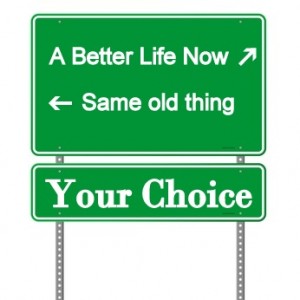 [Speaker Notes: Not a contradiction.
Rather, a choice.  
To choose to do good, is a fight, esp with regards to how our brains might have been wired.
Some of us have more intense struggles than others, because of a multitude of reasons, many of which began in childhood.

[Rom 6:6 KJV] 6 Knowing this, that our old man is crucified with [him], that the body of sin might be destroyed, that henceforth we should not serve sin.

[Rom 8:13 KJV] 13 For if ye live after the flesh, ye shall die: but if ye through the Spirit do mortify the deeds of the body, ye shall live.
[Col 2:11 KJV] 11 In whom also ye are circumcised with the circumcision made without hands, in putting off the body of the sins of the flesh by the circumcision of Christ:]
Our choices explained through neuroplasticity
[Rom 7:19 KJV] 19 For the good that I would I do not: but the evil which I would not, that I do.
When travelling down OLD pathways


[2Co 13:7 KJV] 7 Now I pray to God that ye do no evil; not that we should appear approved, but that ye should do that which is honest, though we be as reprobates.
[Col 3:5 KJV] 5 Mortify therefore your members which are upon the earth; fornication, uncleanness, inordinate affection, evil concupiscence, and covetousness, which is idolatry:
When travelling down NEW pathways
[Speaker Notes: Our natural tendency (adamic nature) is to follow after sin.  Even though we are a new creation and have died to sin, our brain is still here.

[Rom 6:21 KJV] 21 What fruit had ye then in those things whereof ye are now ashamed? for the end of those things [is] death.

[Col 3:7 KJV] 7 In the which ye also walked some time, when ye lived in them.

[Eph 2:2-3 KJV] 2 Wherein in time past ye walked according to the course of this world, according to the prince of the power of the air, the spirit that now worketh in the children of disobedience: 3 Among whom also we all had our conversation in times past in the lusts of our flesh, fulfilling the desires of the flesh and of the mind; and were by nature the children of wrath, even as others.]
What does it mean to feel “weak”?
We feel weak, not because we travel down OLD pathways, BUT because our old pathways never go away
Thus, a constant struggle.
But the struggle can diminish over time as new pathways are established.

Rom 7:19 For the good that I would I do not: but the evil which I would not, that I do.
Rom 7:21 I find then a law, that, when I would do good, evil is present with me.
7:25 KJV] 25 …So then with the mind I myself serve the law of God; but with the flesh the law of sin.
Christ can sympathize with our struggle against sin
[Heb 4:15 KJV] 15 For we have not an high priest which cannot be touched with the feeling of our infirmities; but was in all points tempted like as [we are, yet] without sin.

We do not have a high priest which cannot sympathize with our weakness, but was tempted everyway that we are, just without committing any sin.

Temptations cause us to feel weak, according to this verse.
[Speaker Notes: The Son of God serves as the Perfect example of our struggles in this life.]
3 examples of Christ’ temptations
[Luk 4:12-14 KJV] 12 And Jesus answering said unto him, It is said, Thou shalt not tempt the Lord thy God. 13 And when the devil had ended all the temptation, he departed from him for a season. 14 And Jesus returned in the power of the Spirit into Galilee: and there went out a fame of him through all the region round about.
Christ tempted
Rejects temptations
Returns in the “power” of the Spirit
3 examples of Christ’ temptations
[Luk 22:42-44 KJV] 42 Saying, Father, if thou be willing, remove this cup from me: nevertheless not my will, but thine, be done. 43 And there appeared an angel unto him from heaven, strengthening him. 44 And being in an agony he prayed more earnestly: and his sweat was as it were great drops of blood falling down to the ground.
Christ praying to the Father
He is tempted
He is strengthened (given power) by an angel of God
He is in agony (feels this struggle) and prays even more
[Speaker Notes: Here, Christ is praying to His Father.
He is tempted.
He is strengthened by an angel of God.
 And he feels, has a deep awareness this struggle (being in agony) and prays even more.
Here is the weakness the Son of God experienced.  We don’t have to sin (or live in sin) to feel our own weakness.]
3 examples of Christ’ temptations
[2Co 13:4 KJV] 4 For though he was crucified through weakness, yet he liveth by the power of God. For we also are weak in him, but we shall live with him by the power of God toward you.

                                                     Power is received, in weakness


[2Co 12:9 KJV] 9 And he said unto me, My grace is sufficient for thee: for my strength is made perfect in weakness. Most gladly therefore will I rather glory in my infirmities, that the power of Christ may rest upon me.
[Speaker Notes: Here it is.
Christ was crucified “through weakness”.
Yes, we are weak because we live in mortal bodies.
Because Satan is the “god of this world” , “the prince and power of the air”, etc.]
Our fight against temptations can feel “agonizing”
[Luk 22:44 KJV] 44 And being in an agony he prayed more earnestly: and his sweat was as it were great drops of blood falling down to the ground.
 
[2Ti 4:7 KJV] 7 I have fought a good fight, I have     finished [my] course, I have kept the faith:

[Heb 12:1 KJV] 1 Wherefore seeing we also are compassed about with so great a cloud of witnesses, let us lay aside every weight, and the sin which doth so easily beset [us], and let us run with patience the race that is set before us,
Agony = agōnia - noun



Fought = agōnizomai - verb
Fight = agōn - noun


Race = agōn - noun
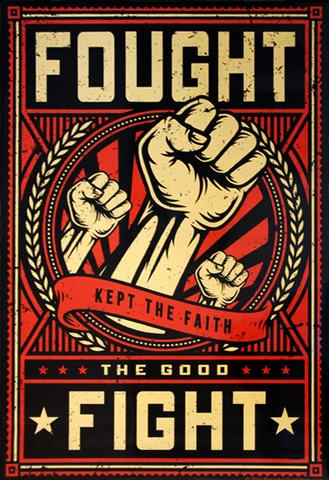 [Speaker Notes: [2Ti 4:7 DBY] 7 I have combated the good combat, I have finished the race, I have kept the faith.]
Interesting translation from Darby
[2Ti 4:7 DBY] 7 I have combated the good combat, I have finished the race, I have kept the faith.
Webster’s 1828

COMBAT, noun

1. A fighting; a struggling to resist, overthrow or conquer; contest by force; engagement; battle; as the combat of armies.
Webster’s 1828

FIGHT, verb transitive

1. To carry on contention; to maintain a struggle for victory over enemies.
I have fought a good fight 2 Timothy 4:7.
[Speaker Notes: Always pain associated with combat.]
We are not alone in this fightThe Spirit assists in our weakness and is our armor, “IF” we choose to put It on.
[Rom 8:26 KJV] 26  Likewise the Spirit also helpeth our infirmities: for we know not what we should pray for as we ought: but the Spirit itself maketh intercession for us with groanings which cannot be uttered.
The Spirit helps our weakness.
[Eph 6:10-13 KJV] 10 Finally, my brethren, be strong in the Lord, and in the power of his might. 11 Put on the whole armour of God, that ye may be able to stand against the wiles of the devil. 12 For we wrestle not against flesh and blood, but against principalities, against powers, against the rulers of the darkness of this world, against spiritual wickedness in high [places]. 13 Wherefore take unto you the whole armour of God, that ye may be able to withstand in the evil day, and having done all, to stand.
Paul instructs them to “be strong” (imperative mood - a command)
Paul instructs them to “put on” (imperative mood - a command)
Knowing the fellowship of His sufferings, will help us in our walk
[Phl 3:10 KJV] 10 That I may know him, and the power of his resurrection, and the fellowship of his sufferings, being made conformable unto his death;
Paul wanted to know the “power” of His resurrection

Paul wanted to know the “fellowship” of his sufferings

He wanted to be conformed to His death, while in his
   mortal body.
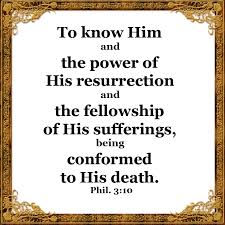 What are His sufferings?
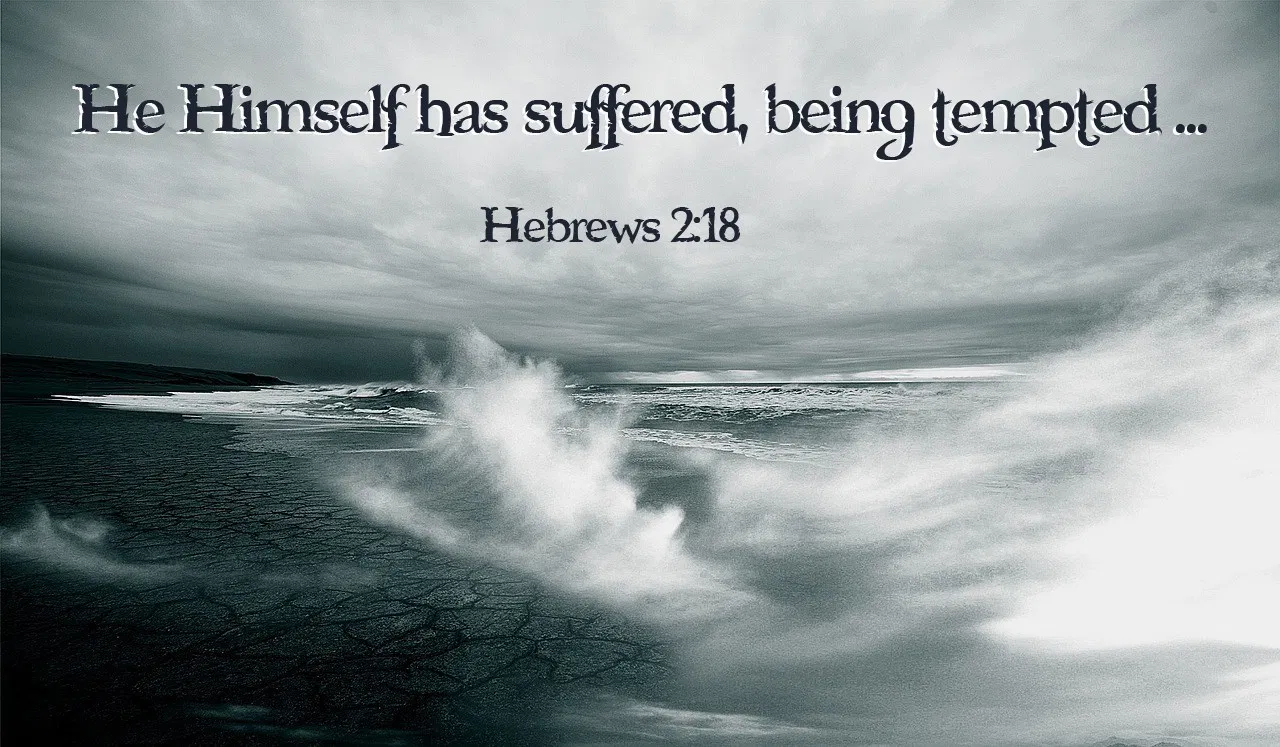 [Heb 2:17-18 KJV] 17 Wherefore in all things it behoved him to be made like unto [his] brethren, that he might be a merciful and faithful high priest in things [pertaining] to God, to make reconciliation for the sins of the people. 18 For in that he himself hath suffered being tempted, he is able to succour them that are tempted.

Webster’s 1828
SUCCOR, verb 
Literally, to run to, or run to support; hence, to help or relieve when in difficulty, want or distress; to assist and deliver from suffering; as, to succor a besieged city; to succor prisoners.
[1Co 10:13 KJV] 13 There hath no temptation taken you but such as is common to man: but God [is] faithful, who will not suffer you to be tempted above that ye are able; but will with the temptation also make a way to escape, that ye may be able to bear [it].
Succour
[Speaker Notes: “Bear it” in other 2 usages translated “endure”, “endured”.  Pain associated with both occurrences.  
Bearing a temptation or carrying the weight of it, does not mean we give in to it.  

[1Co 10:13 KJV] 13 There hath no temptation taken you but such as is common to man: but God [is] faithful, who will not suffer you to be tempted above that ye are able; but will with the temptation also make a way to escape, that ye may be able to bear [it].

[2Ti 3:11 KJV] 11 Persecutions, afflictions, which came unto me at Antioch, at Iconium, at Lystra; what persecutions I endured: but out of [them] all the Lord delivered me.

[1Pe 2:19 KJV] 19 For this [is] thankworthy, if a man for conscience toward God endure grief, suffering wrongfully.]
Paul wanted to be conformed to His “weakness”.
[Phl 3:10 KJV] 10 That I may know him, and the power of his resurrection, and the fellowship of his sufferings, being made conformable unto his death;

[2Co 13:4 KJV] 4 For though he was crucified through weakness, yet he liveth by the power of God. For we also are weak in him, but we shall live with him by the power of God toward you.
Fellowship of His sufferings = Heb 2:18 For in that he himself hath suffered being tempted

Conformable to His death = 2Co. 13:4 …He was crucified through weakness
[Speaker Notes: If we live in this world – we will deal with the god of this world.
He will tempt us.
And these temptations from the enemy, will allow us to realize how weak we are against his schemes.]
Paul’s NT prayers
Final Point: Prayer is vitalWhen we are aware of our weakness, it carries a conviction of our need for Him.
[Rom 1:9 KJV] 9 For God is my witness, whom I serve with my spirit in the gospel of his Son, that without ceasing I make mention of you always in my prayers;


[1Th 5:17 KJV] 17 Pray without ceasing.



Pray: is in the imperative mood (The imperative mood is a command or instruction given to the hearer, charging the hearer to carry out or perform a certain action.)